JavaFX with JVM LanguagesAsia Version
Stephen Chin
Java Technology Ambassador
JavaOne Content Chair
stephen.chin@oracle.com
tweet: @steveonjava
Safe Harbor Statement
The following is intended to outline our general product direction. It is intended for information purposes only, and may not be incorporated into any contract. It is not a commitment to deliver any material, code, or functionality, and should not be relied upon in making purchasing decisions. The development, release, and timing of any features or functionality described for Oracle’s products remains at the sole discretion of Oracle.
JavaFX 2.0 Platform
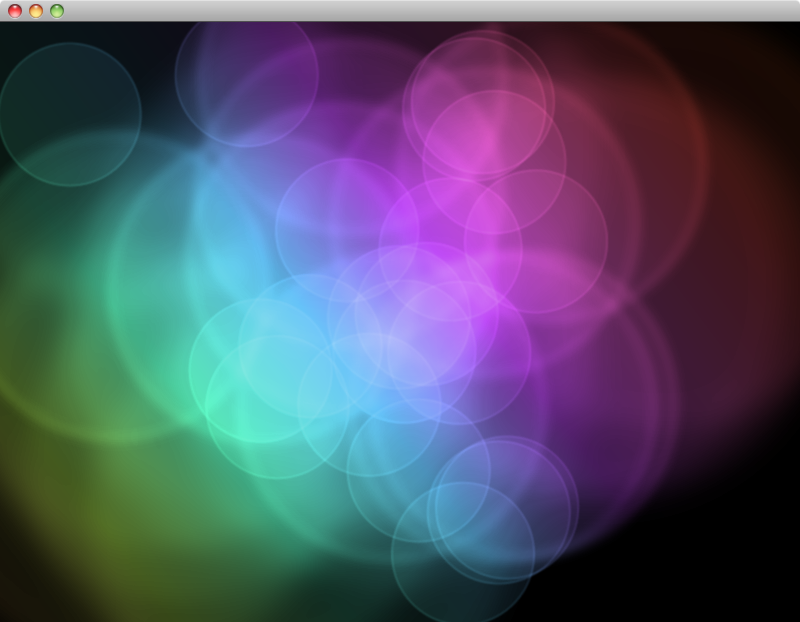 Immersive Application Experience
Leverage your Java skills with modern JavaFX APIs
Cross-platform Animation, Video, Charting
Integrate Java, JavaScript, and HTML5 in the same application
New graphics stack takes advantage of hardware acceleration for 2D and 3D applications
Use your favorite IDE: NetBeans, Eclipse, IntelliJ, etc.
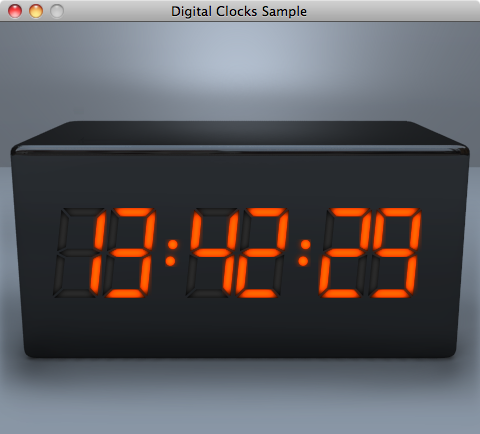 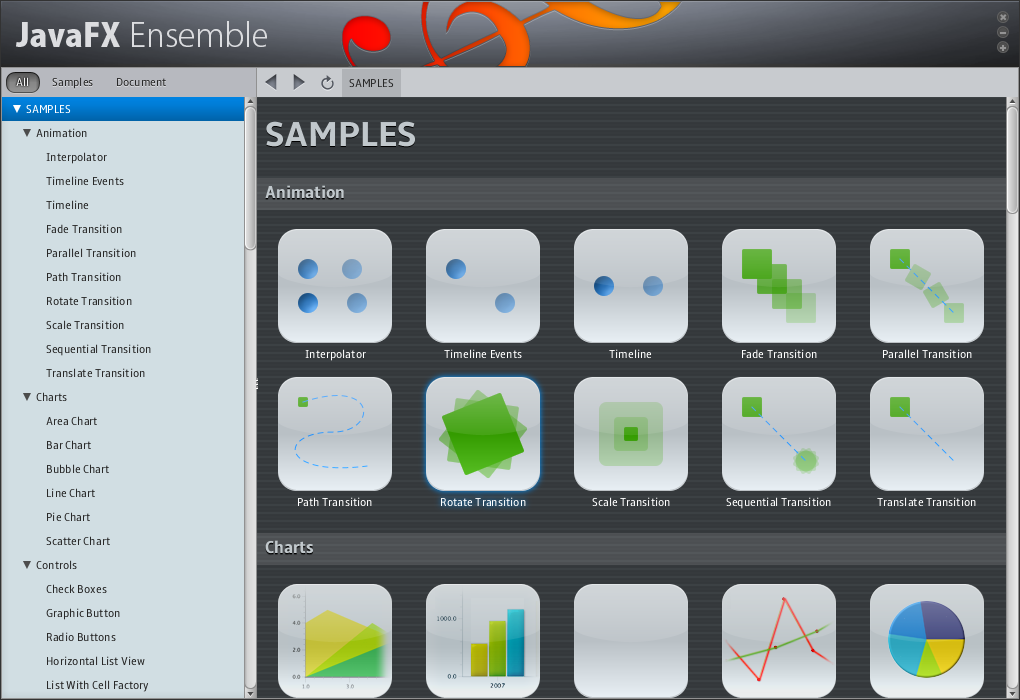 JavaFX With Java
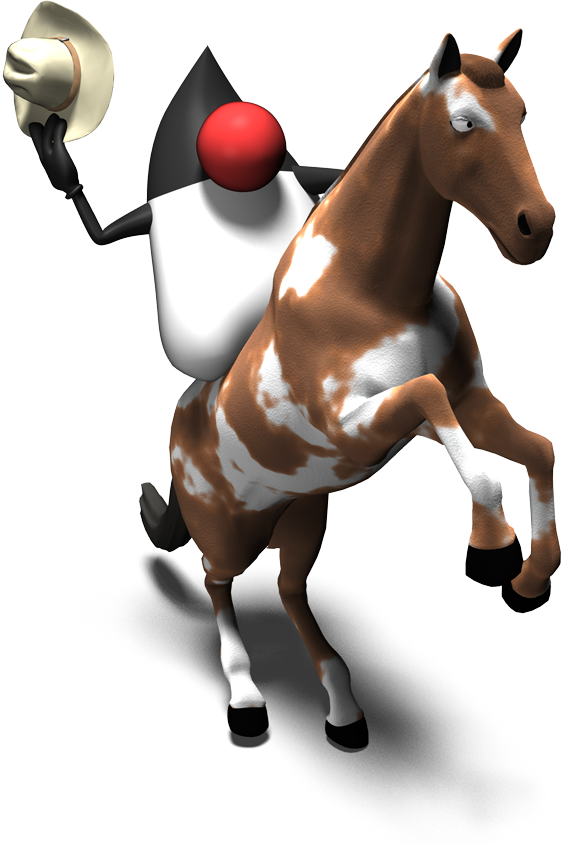 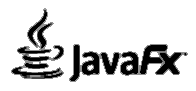 Programming Languages
JavaFX 2 APIs are now in Java
Pure Java APIs for all of JavaFX
Binding and Sequences exposed as Java APIs
FXML Markup for tooling
Embrace all JVM languages
Groovy, Scala, Clojure, JRuby
Fantom, Mira, Gosu, Jython, etc.
JavaFX Script is no longer supported by Oracle
Existing JavaFX Script based applications will continue to run
Visage is the open-source successor to the JavaFX Script language
Vanishing Circles
6
Vanishing Circles in Java
public class VanishingCircles extends Application {
 
  public static void main(String[] args) {
    Application.launch(args);
  }
  
  @Override
  public void start(Stage primaryStage) {
    primaryStage.setTitle("Vanishing Circles");
    Group root = new Group();
    Scene scene = new Scene(root, 800, 600, Color.BLACK);
    List<Circle> circles = new ArrayList<Circle>();
    for (int i = 0; i < 50; i++) {
      final Circle circle = new Circle(150);
      circle.setCenterX(Math.random() * 800);
      circle.setCenterY(Math.random() * 600);
      circle.setFill(new Color(Math.random(), Math.random(), Math.random(), .2));
      circle.setEffect(new BoxBlur(10, 10, 3));
      circle.addEventHandler(MouseEvent.MOUSE_CLICKED, new EventHandler<MouseEvent>() {
        public void handle(MouseEvent t) {
          KeyValue collapse = new KeyValue(circle.radiusProperty(), 0);
          new Timeline(new KeyFrame(Duration.seconds(3), collapse)).play();
        }
      });
      circle.setStroke(Color.WHITE);
      circle.strokeWidthProperty().bind(Bindings.when(circle.hoverProperty())
        .then(4)
        .otherwise(0));
      circles.add(circle);
    }
    root.getChildren().addAll(circles);
    primaryStage.setScene(scene);
    primaryStage.show();
    
    Timeline moveCircles = new Timeline();
    for (Circle circle : circles) {
      KeyValue moveX = new KeyValue(circle.centerXProperty(), Math.random() * 800);
      KeyValue moveY = new KeyValue(circle.centerYProperty(), Math.random() * 600);
      moveCircles.getKeyFrames().add(new KeyFrame(Duration.seconds(40), moveX, moveY));
    }
    moveCircles.play();
  }
}
40 Lines
1299 Characters
7
Application Skeleton
public class VanishingCircles extends Application {
  public static void main(String[] args) {
    Application.launch(args);
  }
  @Override
  public void start(Stage primaryStage) {
    primaryStage.setTitle("Vanishing Circles");
    Group root = new Group();
    Scene scene = new Scene(root, 800, 600, Color.BLACK);
    [create the circles…]
    root.getChildren().addAll(circles);
    primaryStage.setScene(scene);
    primaryStage.show();
    [begin the animation…]
  }
}
Create the Circles
List<Circle> circles = new ArrayList<Circle>();
for (int i = 0; i < 50; i++) {
  final Circle circle = new Circle(150);
  circle.setCenterX(Math.random() * 800);
  circle.setCenterY(Math.random() * 600);
  circle.setFill(new Color(Math.random(), Math.random(),
                           Math.random(), .2));
  circle.setEffect(new BoxBlur(10, 10, 3));
  circle.setStroke(Color.WHITE);
  [setup binding…]
  [setup event listeners…]
  circles.add(circle);
}
9
Setup Binding
circle.strokeWidthProperty().bind(Bindings
  .when(circle.hoverProperty())
  .then(4)
  .otherwise(0)
);
10
Setup Event Listeners
circle.addEventHandler(MouseEvent.MOUSE_CLICKED,
                        new EventHandler<MouseEvent>() {
  public void handle(MouseEvent t) {
    KeyValue collapse = new KeyValue(circle.radiusProperty(), 0);
    new Timeline(new KeyFrame(Duration.seconds(3), 
                              collapse)).play();
  }
});
11
Begin the Animation
Timeline moveCircles = new Timeline();
for (Circle circle : circles) {
  KeyValue moveX = new KeyValue(circle.centerXProperty(), 
                                Math.random() * 800);
  KeyValue moveY = new KeyValue(circle.centerYProperty(), 
                                Math.random() * 600);
  moveCircles.getKeyFrames().add(new KeyFrame(Duration.seconds(40), 
                                              moveX, moveY));
}
moveCircles.play();
12
JavaFX With Groovy
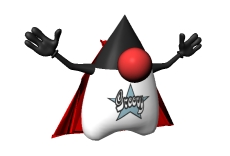 Features of Groovy
Modern language
Closures
AST Transforms
Strongly typed dynamic language

Tight integration with Java
Very easy to port from Java to Groovy

Declarative syntax with GroovyFX Builders
Familiar to Groovy and JavaFX Script developers
Java vs. GroovyFX DSL
public class VanishingCircles extends Application {

  public static void main(String[] args) {
    Application.launch(args);
  }
  
  @Override
  public void start(Stage primaryStage) {
    primaryStage.setTitle("Vanishing Circles");
    Group root = new Group();
    Scene scene = new Scene(root, 800, 600, Color.BLACK);
    List<Circle> circles = new ArrayList<Circle>();
    for (int i = 0; i < 50; i++) {
      final Circle circle = new Circle(150);
      circle.setCenterX(Math.random() * 800);
      circle.setCenterY(Math.random() * 600);
      circle.setFill(new Color(Math.random(), Math.random(), Math.random(), .2));
      circle.setEffect(new BoxBlur(10, 10, 3));
      circle.addEventHandler(MouseEvent.MOUSE_CLICKED, new EventHandler<MouseEvent>() {
        public void handle(MouseEvent t) {
          KeyValue collapse = new KeyValue(circle.radiusProperty(), 0);
          new Timeline(new KeyFrame(Duration.seconds(3), collapse)).play();
        }
      });
      circle.setStroke(Color.WHITE);
      circle.strokeWidthProperty().bind(Bindings.when(circle.hoverProperty())
        .then(4)
        .otherwise(0));
      circles.add(circle);
    }
    root.getChildren().addAll(circles);
    primaryStage.setScene(scene);
    primaryStage.show();
    
    Timeline moveCircles = new Timeline();
    for (Circle circle : circles) {
      KeyValue moveX = new KeyValue(circle.centerXProperty(), Math.random() * 800);
      KeyValue moveY = new KeyValue(circle.centerYProperty(), Math.random() * 600);
      moveCircles.getKeyFrames().add(new KeyFrame(Duration.seconds(40), moveX, moveY));
    }
    moveCircles.play();
  }
}
GroovyFX.start { primaryStage ->
  def sg = new SceneGraphBuilder()
  def rand = new Random().&nextInt
  def circles = []

  sg.stage(title: 'Vanishing Circles', show: true) {
    scene(fill: black, width: 800, height: 600) {
      50.times {
        circles << circle(centerX: rand(800), centerY: rand(600), radius: 150, stroke: white,
                strokeWidth: bind('hover', converter: {val -> val ? 4 : 0})) {
          fill rgb(rand(255), rand(255), rand(255), 0.2)
          effect boxBlur(width: 10, height: 10, iterations: 3)
          onMouseClicked { e ->
            timeline {
              at(3.s) { change e.source.radiusProperty() to 0 }
            }.play()
          }
        }
      }
    }

    timeline(cycleCount: Timeline.INDEFINITE, autoReverse: true) {
      circles.each { circle ->
        at (40.s) {
          change circle.centerXProperty() to rand(800)
          change circle.centerYProperty() to rand(600)
        }
      }
    }.play()
  }
}
29 Lines
671 Characters
40 Lines
1299 Characters
15
GroovyFX.start { primaryStage ->
  def sg = new SceneGraphBuilder()
  def rand = new Random().&nextInt
  def circles = []

  sg.stage(title: 'Vanishing Circles', show: true) {
    scene(fill: black, width: 800, height: 600) {
      50.times {
        circles << circle(centerX: rand(800), centerY: rand(600),
            radius: 150, stroke: white,
            strokeWidth: bind('hover', converter: {val -> val ? 4 : 0})) {
          fill rgb(rand(255), rand(255), rand(255), 0.2)
          effect boxBlur(width: 10, height: 10, iterations: 3)
        }
      }
    }
  }
}
16
GroovyFX.start { primaryStage ->
  def sg = new SceneGraphBuilder()
  def rand = new Random().&nextInt
  def circles = []

  sg.stage(title: 'Vanishing Circles', show: true) {
    scene(fill: black, width: 800, height: 600) {
      50.times {
        circles << circle(centerX: rand(800), centerY: rand(600),
            radius: 150, stroke: white,
            strokeWidth: bind('hover', converter: {val -> val ? 4 : 0})) {
          fill rgb(rand(255), rand(255), rand(255), 0.2)
          effect boxBlur(width: 10, height: 10, iterations: 3)
        }
      }
    }
  }
}
Builder for GroovyFX scene graphs
17
GroovyFX.start { primaryStage ->
  def sg = new SceneGraphBuilder()
  def rand = new Random().&nextInt
  def circles = []

  sg.stage(title: 'Vanishing Circles', show: true) {
    scene(fill: black, width: 800, height: 600) {
      50.times {
        circles << circle(centerX: rand(800), centerY: rand(600),
            radius: 150, stroke: white,
            strokeWidth: bind('hover', converter: {val -> val ? 4 : 0})) {
          fill rgb(rand(255), rand(255), rand(255), 0.2)
          effect boxBlur(width: 10, height: 10, iterations: 3)
        }
      }
    }
  }
}
Declarative Stage definition
18
GroovyFX.start { primaryStage ->
  def sg = new SceneGraphBuilder()
  def rand = new Random().&nextInt
  def circles = []

  sg.stage(title: 'Vanishing Circles', show: true) {
    scene(fill: black, width: 800, height: 600) {
      50.times {
        circles << circle(centerX: rand(800), centerY: rand(600),
            radius: 150, stroke: white,
            strokeWidth: bind('hover', converter: {val -> val ? 4 : 0})) {
          fill rgb(rand(255), rand(255), rand(255), 0.2)
          effect boxBlur(width: 10, height: 10, iterations: 3)
        }
      }
    }
  }
}
Inline property definitions
19
GroovyFX.start { primaryStage ->
  def sg = new SceneGraphBuilder()
  def rand = new Random().&nextInt
  def circles = []

  sg.stage(title: 'Vanishing Circles', show: true) {
    scene(fill: black, width: 800, height: 600) {
      50.times {
        circles << circle(centerX: rand(800), centerY: rand(600),
            radius: 150, stroke: white,
            strokeWidth: bind('hover', converter: {val -> val ? 4 : 0})) {
          fill rgb(rand(255), rand(255), rand(255), 0.2)
          effect boxBlur(width: 10, height: 10, iterations: 3)
        }
      }
    }
  }
}
Bind to properties
20
GroovyFX.start { primaryStage ->
  def sg = new SceneGraphBuilder()
  def rand = new Random().&nextInt
  def circles = []

  sg.stage(title: 'Vanishing Circles', show: true) {
    scene(fill: black, width: 800, height: 600) {
      50.times {
        circles << circle(centerX: rand(800), centerY: rand(600),
            radius: 150, stroke: white,
            strokeWidth: bind('hover', converter: {val -> val ? 4 : 0})) {
          fill rgb(rand(255), rand(255), rand(255), 0.2)
          effect boxBlur(width: 10, height: 10, iterations: 3)
        }
      }
    }
  }
}
Sequence Creation Via Loop
21
Animation in GroovyFX
timeline(cycleCount: Timeline.INDEFINITE, autoReverse: true) {
  circles.each { circle ->
    at (40.s) {
      change circle.centerXProperty() to rand(800)
      change circle.centerYProperty() to rand(600)
    }
  }
}.play()
22
Animation in GroovyFX
timeline(cycleCount: Timeline.INDEFINITE, autoReverse: true) {
  circles.each { circle ->
    at (40.s) {
      change circle.centerXProperty() to rand(800)
      change circle.centerYProperty() to rand(600)
    }
  }
}.play()
Easy animation syntax: 
at (duration) {keyframes}
23
Animation in GroovyFX
timeline(cycleCount: Timeline.INDEFINITE, autoReverse: true) {
  circles.each { circle ->
    at (40.s) {
      change circle.centerXProperty() to rand(800)
      change circle.centerYProperty() to rand(600)
    }
  }
}.play()
Key frame DSL
24
Animation in GroovyFX
timeline(cycleCount: Timeline.INDEFINITE, autoReverse: true) {
  circles.each { circle ->
    at (40.s) {
      change circle.centerXProperty() to rand(800) tween ease_both
      change circle.centerYProperty() to rand(600) tween linear
    }
  }
}.play()
Optional easing
25
Event Listeners in GroovyFX
Supported using the built-in Closure syntax
Optional arguments for event objects
onMouseClicked { e ->
  timeline {
    at(3.s) { change e.source.radiusProperty() to 0 }
  }.play()
}
26
Event Listeners in GroovyFX
Supported using the built-in Closure syntax
Optional arguments for event objects
onMouseClicked { MouseEvent e ->
  timeline {
    at(3.s) { change e.source.radiusProperty() to 0 }
  }.play()
}
Compact syntax
{body}
27
Event Listeners in GroovyFX
Supported using the built-in Closure syntax
Optional arguments for event objects
Optional event parameter
{event -> body}
onMouseClicked { MouseEvent e ->
  timeline {
    at(3.s) { change e.source.radiusProperty() to 0 }
  }.play()
}
28
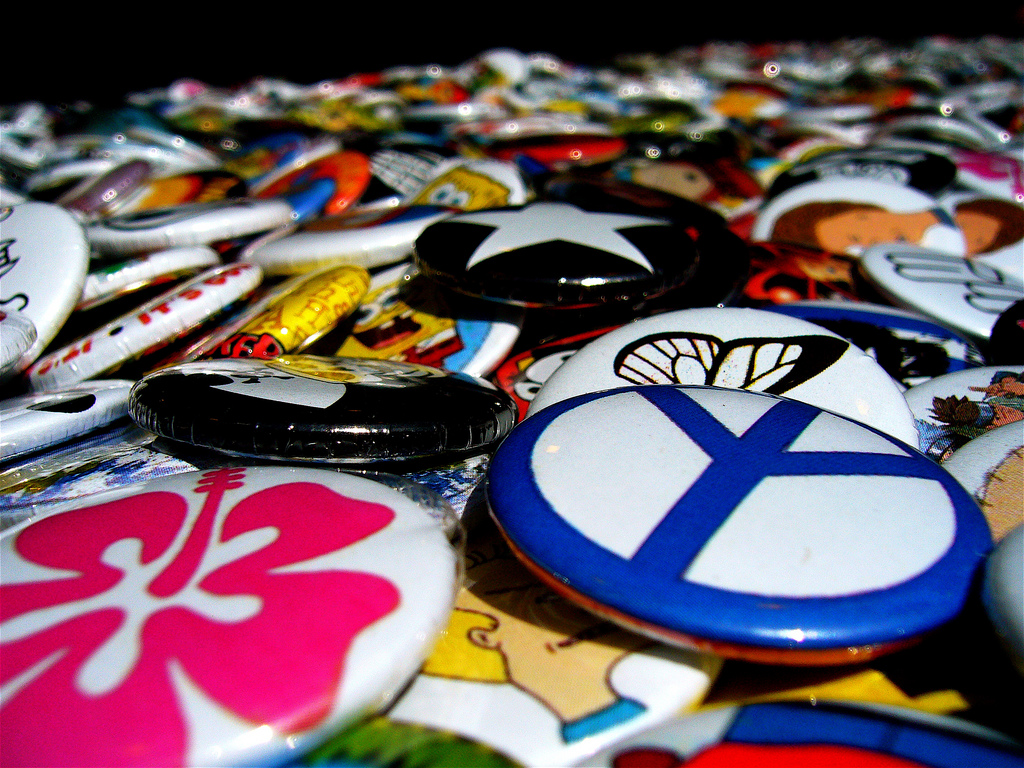 But wait, there is more Grooviness…
29
Properties in Java
public class Person {
  private StringProperty firstName;
  public void setFirstName(String val) { firstNameProperty().set(val); }
  public String getFirstName() { return firstNameProperty().get(); }
  public StringProperty firstNameProperty() { 
    if (firstName == null) 
      firstName = new SimpleStringProperty(this, "firstName");
    return firstName; 
  }
 
  private StringProperty lastName;
  public void setLastName(String value) { lastNameProperty().set(value); }
  public String getLastName() { return lastNameProperty().get(); }
  public StringProperty lastNameProperty() { 
    if (lastName == null) // etc.
  } 
}
30
Properties in GroovyFX
public class Person {
  @FXBindable String firstName; 
  @FXBindable String lastName;
}
31
Properties in GroovyFX
public class Person {
  @FXBindable String firstName; 
  @FXBindable String lastName = “Smith”;
}
Optional initializers
32
TableView in Java
ObservableList<Person> items = ...
TableView<Person> tableView = new TableView<Person>(items);
 
TableColumn<Person,String> firstNameCol = 
        new TableColumn<Person,String>("First Name");

firstNameCol.setCellValueFactory(
        new Callback<CellDataFeatures<Person, String>, 
                     ObservableValue<String>>() {
  public ObservableValue<String> call(CellDataFeatures<Person, String> p) 
  {
    return p.getValue().firstNameProperty();
  }
});
 
tableView.getColumns().add(firstNameCol);
33
TableView in GroovyFX
def dateFormat = new SimpleDateFormat("yyyy-MM-dd");

tableView(items: persons) {
  tableColumn(property: "name",   text: "Name",   prefWidth: 150)
  tableColumn(property: "age",    text: "Age",    prefWidth: 50)
  tableColumn(property: "gender", text: "Gender", prefWidth: 150)
  tableColumn(property: "dob",    text: "Birth",  prefWidth: 150, 
              type: Date,
              converter: { from -> return dateFormat.format(from) })
}
34
Layout in Java
TextField urlField = new TextField(“http://www.google.com”);
HBox.setHgrow(urlField, Priority.ALWAYS);

HBox hbox = new HBox();
hbox.getChildren().add(urlField);

WebView webView = new WebView();
VBox.setVgrow(webView, Priority.ALWAYS);

VBox vbox = new VBox();
vbox.getChildren().addAll(hbox, webView);
35
Layout in GroovyFX
sg.stage(title: "GroovyFX WebView Demo", show: true) {
    scene(fill: groovyblue, width: 1024, height: 800) {
        vbox {
            hbox(padding: 10, spacing: 5) {
                textField(“http://www.yahoo.com”, hgrow: "always")
                button("Go”)
            }
            webView(vgrow: "always")
        }
    }
}
36
Layout in GroovyFX
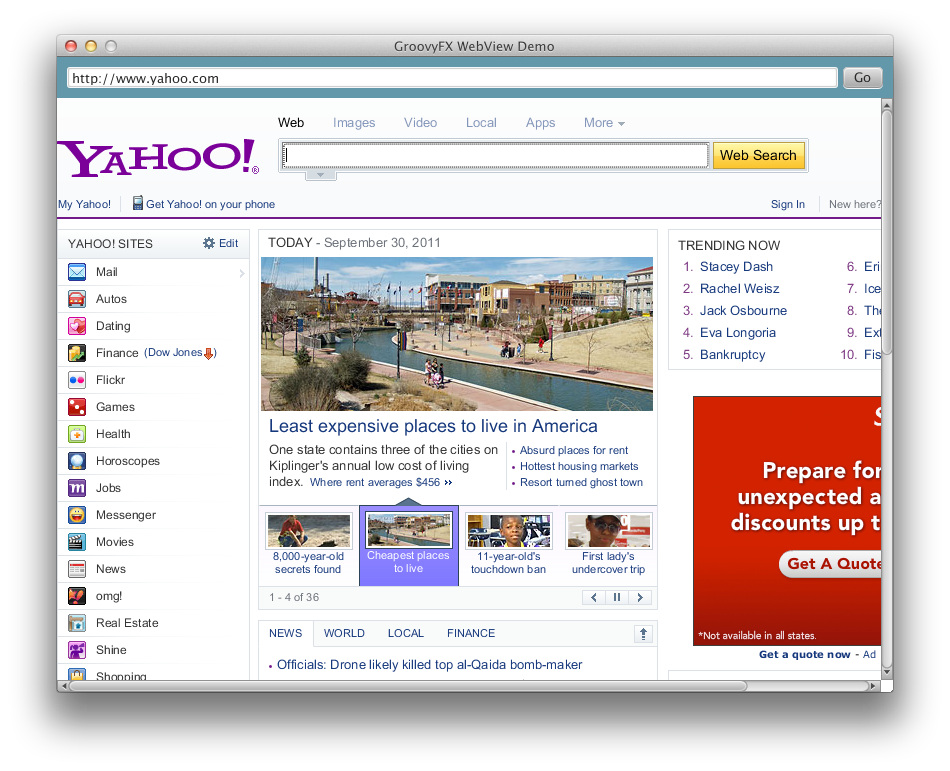 37
Layout in GroovyFX
gridPane(hgap: 5, vgap: 10, padding: 25) {
  columnConstraints(minWidth: 50, halignment: "right")
  columnConstraints(prefWidth: 250)
  label("Send Us Your Feedback", font: "24pt sanserif", 
        row: 0, columnSpan: GridPane.REMAINING, halignment: "center",
        margin: [0, 0, 10])

  label("Name: ", row: 1, column: 0)
  textField(promptText: "Your name", row: 1, column: 1, hgrow: 'always')

  label("Email:", row: 2, column: 0)
  textField(promptText: "Your email", row: 2, column: 1, hgrow: 'always')

  label("Message:", row: 3, column: 0, valignment: "baseline")
  textArea(row: 3, column: 1, hgrow: "always", vgrow: "always")

  button("Send Message", row: 4, column: 1, halignment: "right")
}
38
Layout in GroovyFX
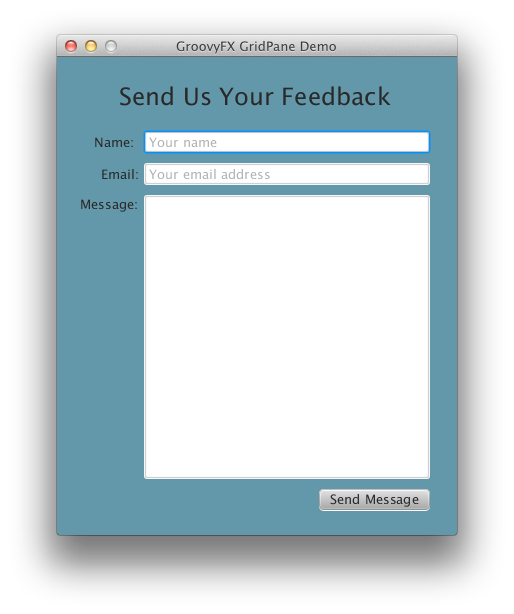 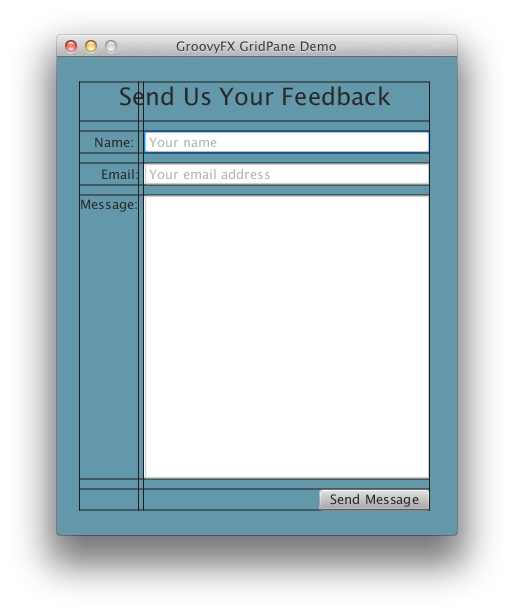 39
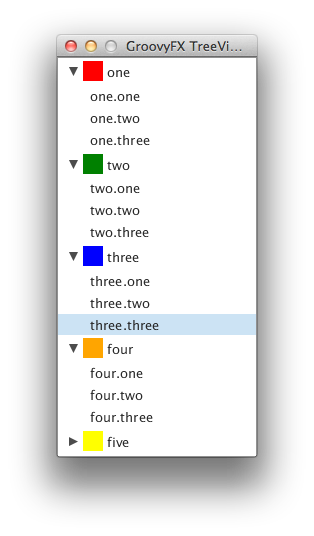 GroovyFX Supports…
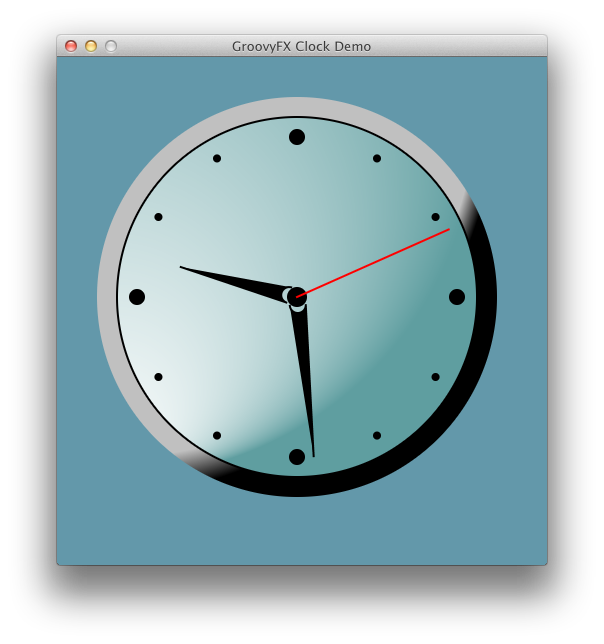 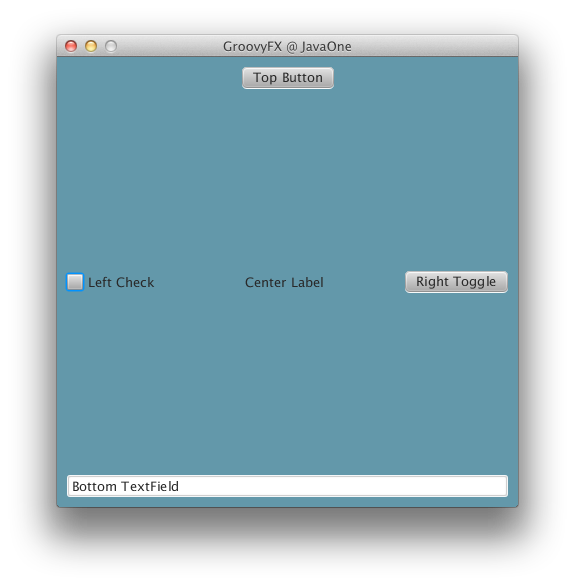 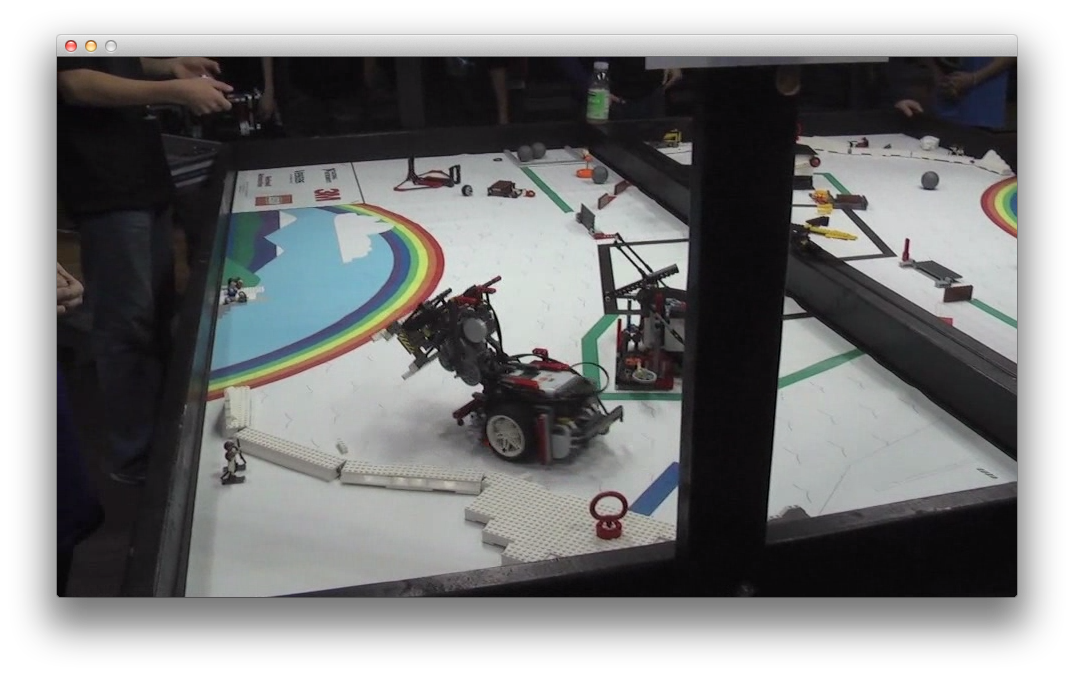 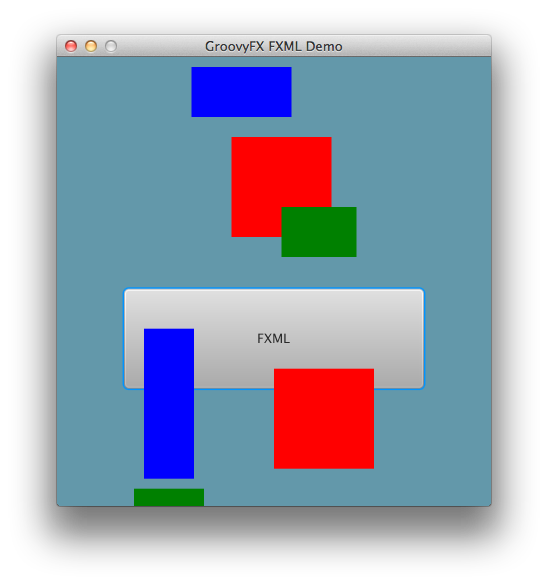 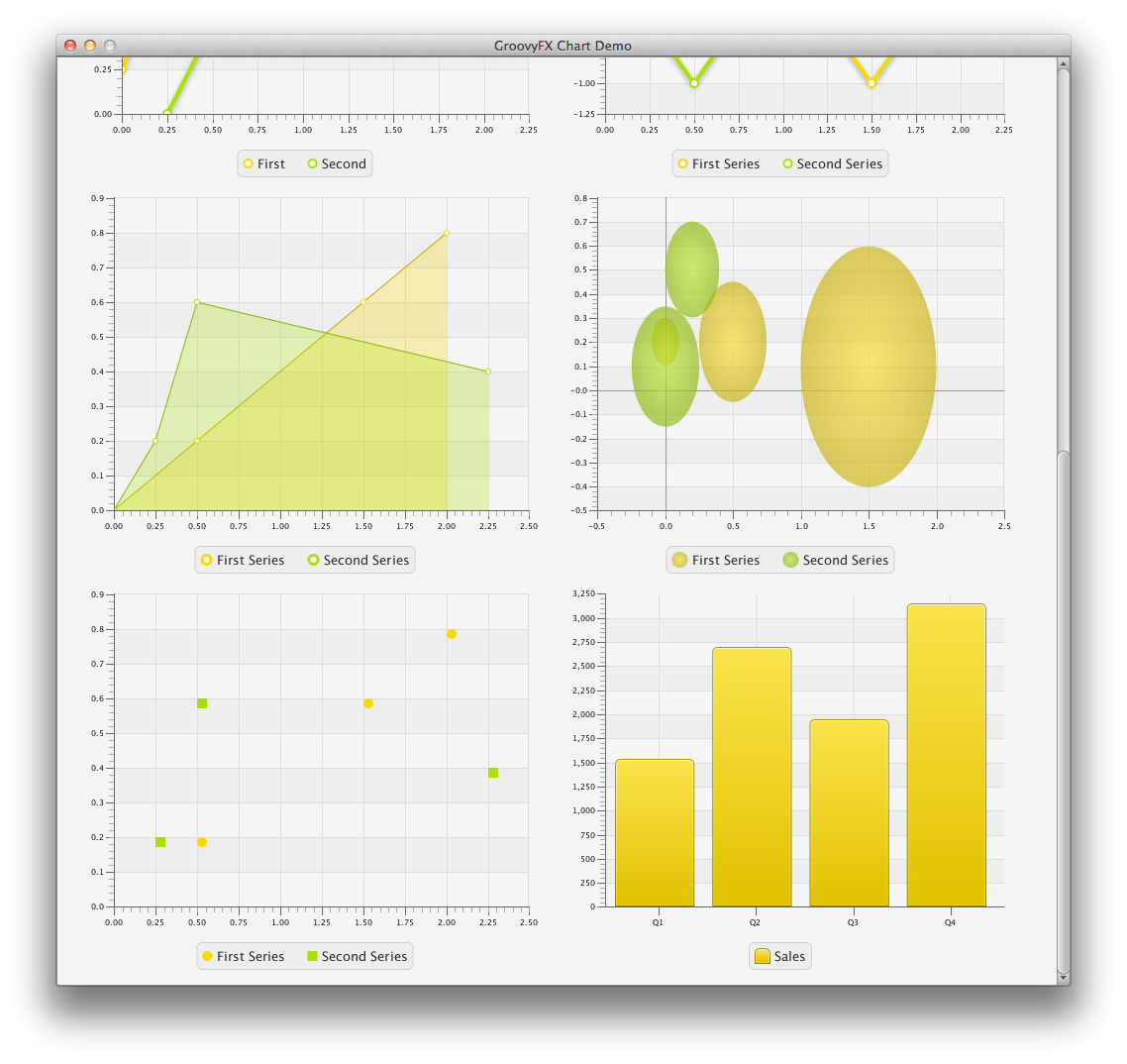 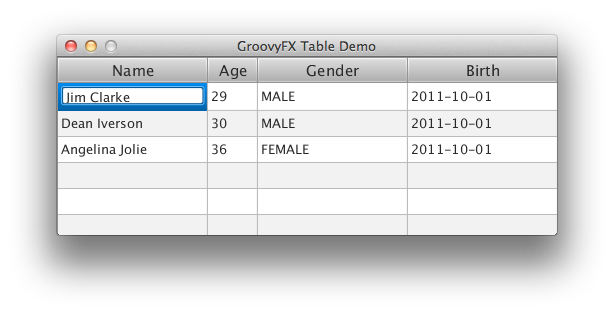 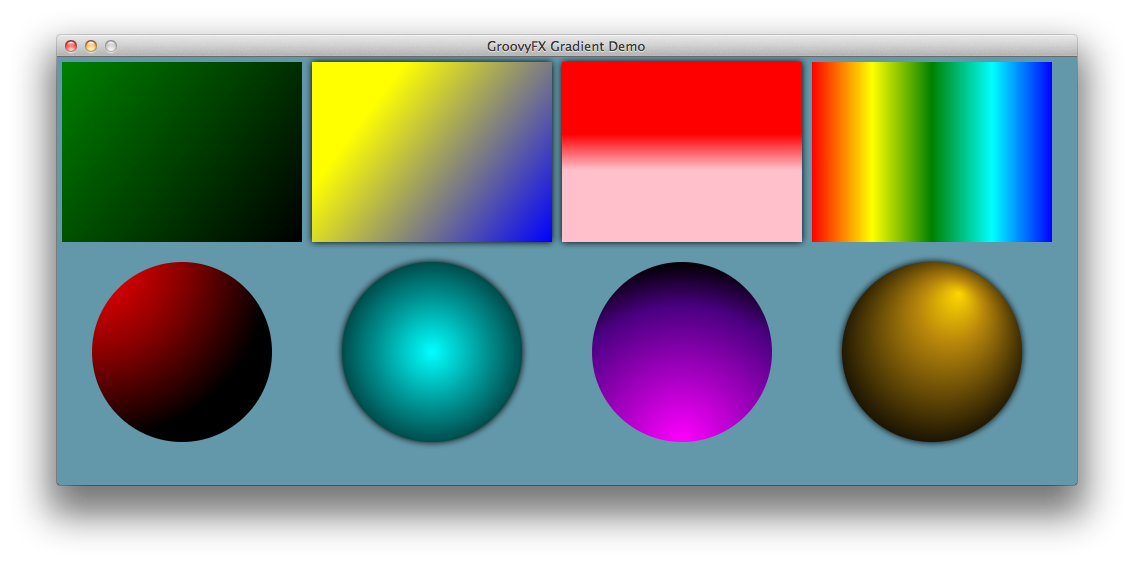 40
?
And is most like
which Anime?
(or Manga)
41
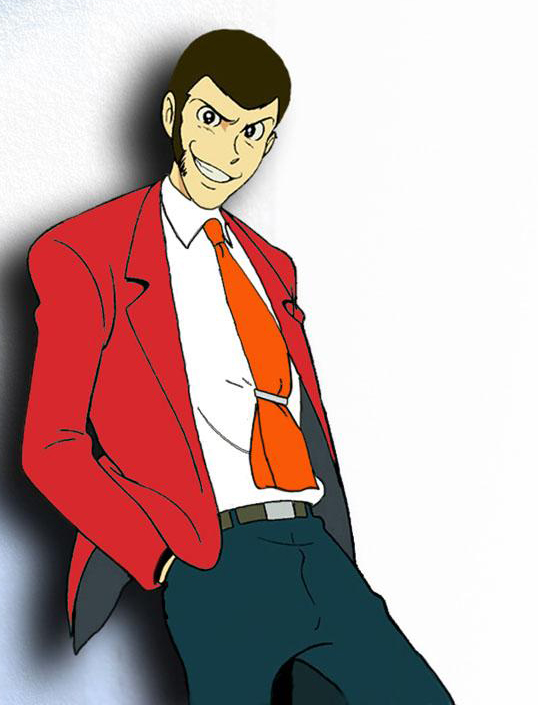 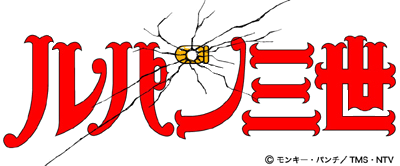 42
[Speaker Notes: Simple on the surface, but complicated and mischievous underneath.]
JavaFX With Clojure
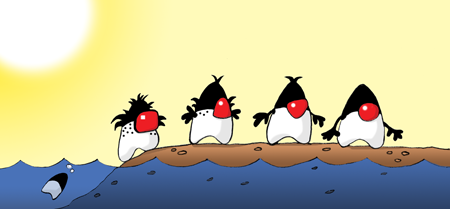 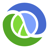 Artwork by Augusto Sellhorn
http://sellmic.com/
43
A Little About      Clojure
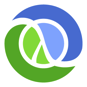 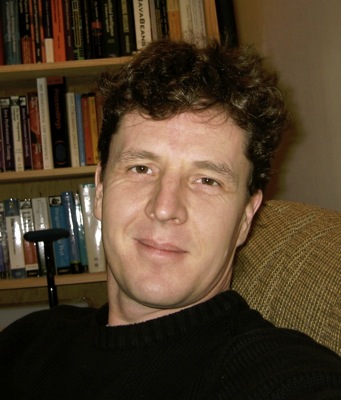 Started in 2007 by Rich Hickey
Functional Programming Language
Derived from LISP
Optimized for High Concurrency




… and looks nothing like Java!
(def hello (fn [] "Hello world"))
(hello)
44
Clojure Syntax in One Slide
Symbols
Collections
(commas optional)
numbers – 2.178
ratios – 355/113
strings – “clojure”, “rocks”
characters – \a \b \c \d
symbols – a b c d
keywords – :alpha :beta
boolean – true, false
null - nil
Lists
(1, 2, 3, 4, 5)
Vectors
[1, 2, 3, 4, 5]
Maps
{:a 1, :b 2, :c 3, :d 4}
Sets
#{:a :b :c :d :e}
(plus macros that are syntactic sugar wrapping the above)
45
Clojure GUI Example
(defn javafxapp []
  (let [stage (Stage. "JavaFX Stage")
        scene (Scene.)]
    (.setFill scene Color/LIGHTGREEN)
    (.setWidth stage 600)
    (.setHeight stage 450)
    (.setScene stage scene)
    (.setVisible stage true)))
(javafxapp)
46
Refined Clojure GUI Example
(defn javafxapp []
  (doto (Stage. "JavaFX Stage")
    (.setWidth 600)
    (.setHeight 450)
    (.setScene (doto (Scene.)
      (.setFill Color/LIGHTGREEN)
      (.setContent (list (doto (Rectangle.)
        (.setX 25)
        (.setY 40)
        (.setWidth 100)
        (.setHeight 50)
        (.setFill Color/RED))))))
    (.setVisible true)))
(javafxapp)
47
Refined Clojure GUI Example
(defn javafxapp []
  (doto (Stage. "JavaFX Stage")
    (.setWidth 600)
    (.setHeight 450)
    (.setScene (doto (Scene.)
      (.setFill Color/LIGHTGREEN)
      (.setContent (list (doto (Rectangle.)
        (.setX 25)
        (.setY 40)
        (.setWidth 100)
        (.setHeight 50)
        (.setFill Color/RED))))))
    (.setVisible true)))
(javafxapp)
Doto allows nested data structures
48
Closures in Clojure
Inner classes can be created using proxy
(.addListener hoverProperty
  (proxy [ChangeListener] []
    (handle [p, o, v]
      (.setFill rect
        (if (.isHover rect) Color/GREEN Color/RED)))))
49
Closures in Clojure
Inner classes can be created using proxy
Proxy form:
 (proxy [class] [args] fs+)
 f => (name [params*] body)
(.addListener hoverProperty
  (proxy [ChangeListener] []
    (handle [p, o, v]
      (.setFill rect
        (if (.isHover rect) Color/GREEN Color/RED)))))
50
?
And is most like
which Anime?
(or Manga)
51
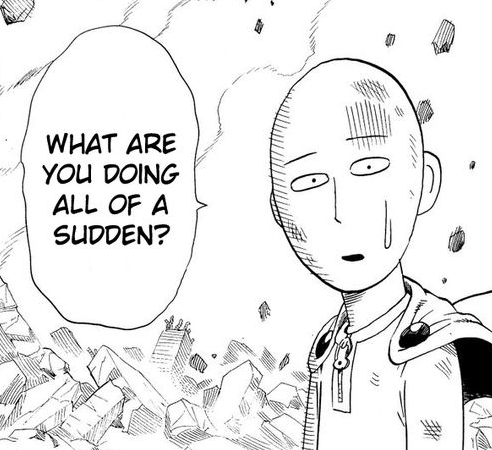 Using
Clojure
with
JavaFX
is that
easy?
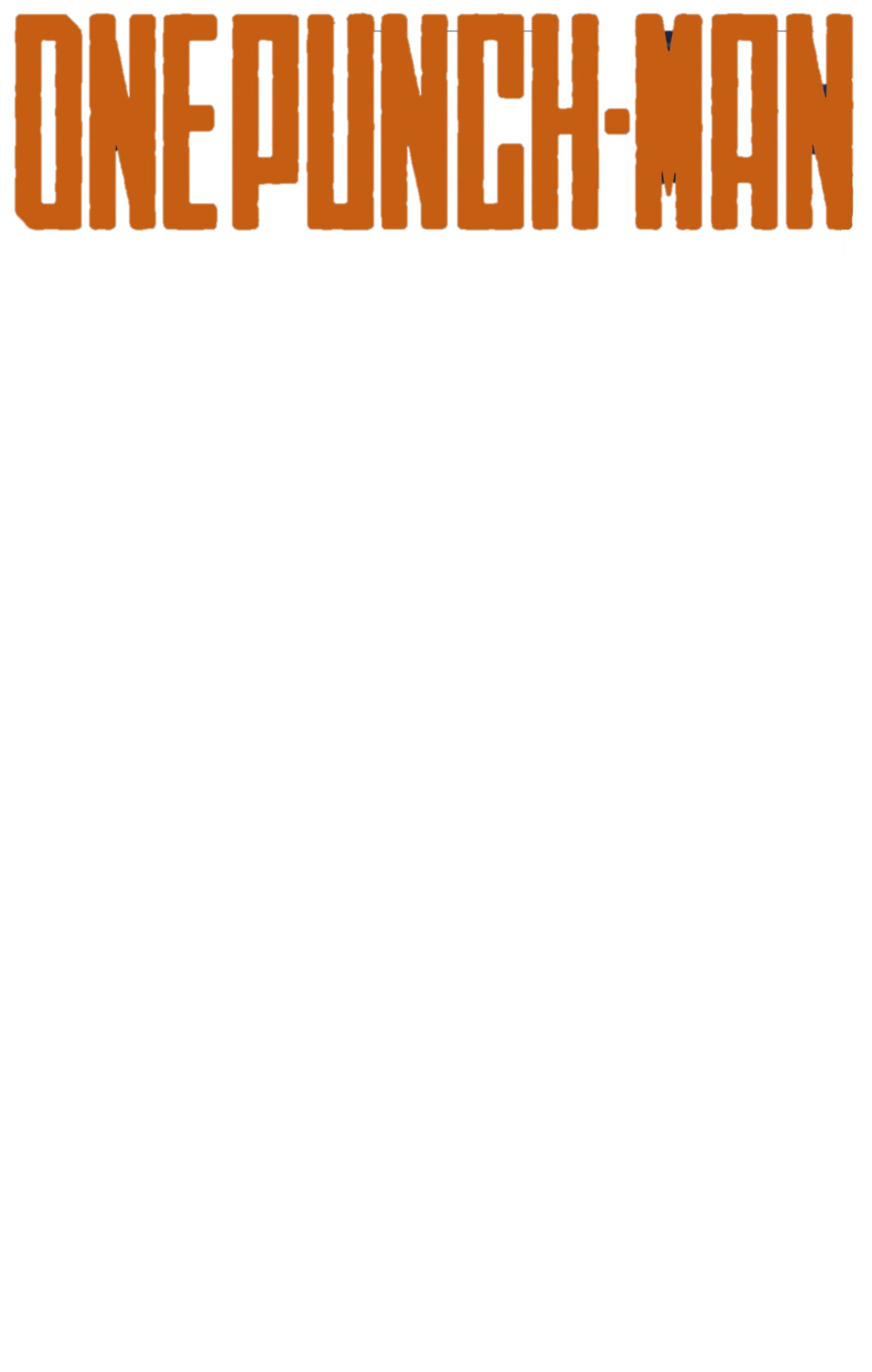 52
[Speaker Notes: Using Clojure with JavaFX is that easy?]
JavaFX With Scala
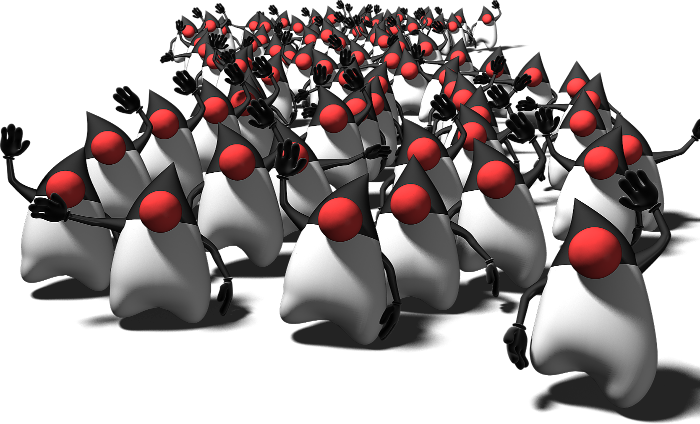 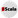 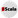 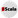 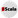 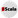 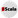 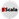 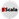 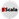 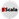 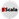 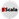 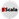 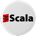 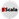 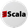 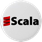 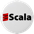 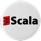 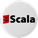 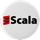 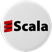 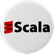 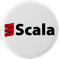 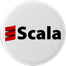 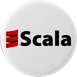 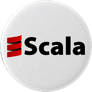 53
What is Scala
Started in 2001 by Martin Odersky
Compiles to Java bytecodes
Pure object-oriented language
Also a functional programming language
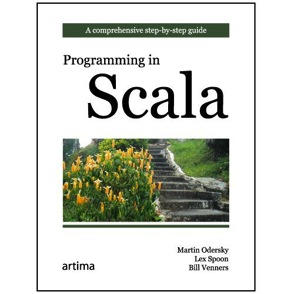 54
Java vs. Scala DSL
public class VanishingCircles extends Application {

  public static void main(String[] args) {
    Application.launch(args);
  }
  
  @Override
  public void start(Stage primaryStage) {
    primaryStage.setTitle("Vanishing Circles");
    Group root = new Group();
    Scene scene = new Scene(root, 800, 600, Color.BLACK);
    List<Circle> circles = new ArrayList<Circle>();
    for (int i = 0; i < 50; i++) {
      final Circle circle = new Circle(150);
      circle.setCenterX(Math.random() * 800);
      circle.setCenterY(Math.random() * 600);
      circle.setFill(new Color(Math.random(), Math.random(), Math.random(), .2));
      circle.setEffect(new BoxBlur(10, 10, 3));
      circle.addEventHandler(MouseEvent.MOUSE_CLICKED, new EventHandler<MouseEvent>() {
        public void handle(MouseEvent t) {
          KeyValue collapse = new KeyValue(circle.radiusProperty(), 0);
          new Timeline(new KeyFrame(Duration.seconds(3), collapse)).play();
        }
      });
      circle.setStroke(Color.WHITE);
      circle.strokeWidthProperty().bind(Bindings.when(circle.hoverProperty())
        .then(4)
        .otherwise(0));
      circles.add(circle);
    }
    root.getChildren().addAll(circles);
    primaryStage.setScene(scene);
    primaryStage.show();
    
    Timeline moveCircles = new Timeline();
    for (Circle circle : circles) {
      KeyValue moveX = new KeyValue(circle.centerXProperty(), Math.random() * 800);
      KeyValue moveY = new KeyValue(circle.centerYProperty(), Math.random() * 600);
      moveCircles.getKeyFrames().add(new KeyFrame(Duration.seconds(40), moveX, moveY));
    }
    moveCircles.play();
  }
}
object VanishingCircles extends JFXApp {
  var circles: Seq[Circle] = null
  stage = new Stage {
    title = "Vanishing Circles"
    width = 800
    height = 600
    scene = new Scene {
      fill = BLACK
      circles = for (i <- 0 until 50) yield new Circle {
        centerX = random * 800
        centerY = random * 600
        radius = 150
        fill = color(random, random, random, .2)
        effect = new BoxBlur(10, 10, 3)
        strokeWidth <== when (hover) then 4 otherwise 0
        stroke = WHITE
        onMouseClicked = {
          Timeline(at (3 s) {radius -> 0}).play()
        }
      }
      content = circles
    }
  }

  new Timeline {
    cycleCount = INDEFINITE
    autoReverse = true
    keyFrames = for (circle <- circles) yield at (40 s) {
      Set(
        circle.centerX -> random * stage.width,
        circle.centerY -> random * stage.height
      )
    }
  }.play();
}
40 Lines
1299 Characters
33 Lines
591 Characters
55
[Speaker Notes: Stage.add??]
object VanishingCircles extends JFXApp {
  stage = new Stage {
    title = "Disappearing Circles"
    width = 800
    height = 600
    scene = new Scene {
      fill = BLACK
      children = for (i <- 0 until 50) yield new Circle {
        centerX = random * 800
        centerY = random * 600
        radius = 150
        fill = color(random, random, random, 0.2)
        effect = new BoxBlur(10, 10, 3)
      }
    }
  }
}
56
object VanishingCircles extends JFXApp {
  stage = new Stage {
    title = "Disappearing Circles"
    width = 800
    height = 600
    scene = new Scene {
      fill = BLACK
      children = for (i <- 0 until 50) yield new Circle {
        centerX = random * 800
        centerY = random * 600
        radius = 150
        fill = color(random, random, random, 0.2)
        effect = new BoxBlur(10, 10, 3)
      }
    }
  }
}
Base class for JavaFX applications
57
object VanishingCircles extends JFXApp {
  stage = new Stage {
    title = "Disappearing Circles"
    width = 800
    height = 600
    scene = new Scene {
      fill = BLACK
      children = for (i <- 0 until 50) yield new Circle {
        centerX = random * 800
        centerY = random * 600
        radius = 150
        fill = color(random, random, random, 0.2)
        effect = new BoxBlur(10, 10, 3)
      }
    }
  }
}
Declarative Stage definition
58
object VanishingCircles extends JFXApp {
  stage = new Stage {
    title = "Disappearing Circles"
    width = 800
    height = 600
    scene = new Scene {
      fill = BLACK
      children = for (i <- 0 until 50) yield new Circle {
        centerX = random * 800
        centerY = random * 600
        radius = 150
        fill = color(random, random, random, 0.2)
        effect = new BoxBlur(10, 10, 3)
      }
    }
  }
}
Inline property definitions
59
object VanishingCircles extends JFXApp {
  stage = new Stage {
    title = "Disappearing Circles"
    width = 800
    height = 600
    scene = new Scene {
      fill = BLACK
      children = for (i <- 0 until 50) yield new Circle {
        centerX = random * 800
        centerY = random * 600
        radius = 150
        fill = color(random, random, random, 0.2)
        effect = new BoxBlur(10, 10, 3)
      }
    }
  }
}
Sequence Creation Via Loop
60
Binding in Scala
Infix Addition/Subtraction/Multiplication/Division:

height <== rect1.height + rect2.height

Aggregate Operators:

width <== max(rect1.width, rect2.width, rect3.width)

Conditional Expressions:

strokeWidth <== when (hover) then 4 otherwise 0

Compound Expressions:

text <== when (rect.hover || circle.hover && !disabled) then textField.text + " is enabled" otherwise "disabled"
61
Animation in Scala
val timeline = new Timeline {
  cycleCount = INDEFINITE
  autoReverse = true
  keyFrames = for (circle <- circles) yield at (40 s) {
    Set(
      circle.centerX -> random * stage.width,
      circle.centerY -> random * stage.height
    )
  }
}
timeline.play();
62
Animation in Scala
JavaFX Script-like animation syntax: at (duration) {keyframes}
val timeline = new Timeline {
  cycleCount = INDEFINITE
  autoReverse = true
  keyFrames = for (circle <- circles) yield at (40 s) {
    Set(
      circle.centerX -> random * stage.width,
      circle.centerY -> random * stage.height
    )
  }
}
timeline.play();
63
Animation in Scala
val timeline = new Timeline {
  cycleCount = INDEFINITE
  autoReverse = true
  keyFrames = for (circle <- circles) yield at (40 s) {
    Set(
      circle.centerX -> random * stage.width,
      circle.centerY -> random * stage.height
    )
  }
}
timeline.play();
Operator overloading for animation syntax
64
Animation in Scala
val timeline = new Timeline {
  cycleCount = INDEFINITE
  autoReverse = true
  keyFrames = for (circle <- circles) yield at (40 s) {
    Set(
 circle.centerX -> random * stage.width tween EASE_BOTH,
 circle.centerY -> random * stage.height tween EASE_IN
    )
  }
}
timeline.play();
Optional tween syntax
65
Event Listeners in Scala
Supported using the built-in Closure syntax
Arguments for event objects
100% type-safe
onMouseClicked = { (e: MouseEvent) =>
  Timeline(at(3 s){radius->0}).play()
}
66
Event Listeners in Scala
Supported using the built-in Closure syntax
Arguments for event objects
100% type-safe
onMouseClicked = { (e: MouseEvent) =>
  Timeline(at(3 s){radius->0}).play()
}
Compact syntax
{body}
67
Event Listeners in Scala
Supported using the built-in Closure syntax
Arguments for event objects
100% type-safe
Event parameter
{(event) => body}
onMouseClicked = { (e: MouseEvent) =>
  Timeline(at(3 s){radius->0}).play()
}
68
TableView in ScalaFX
def dateFormat = new SimpleDateFormat("yyyy-MM-dd")
new TableView[Speaker](persons) {
  columns = Seq(
    new TableColumn[Speaker, String] {
      text: "Name"
      converter = {_.firstName}
    } new TableColumn[Speaker, String] {
      text: "Age"
      converter = {_.age}
    } new TableColumn[Speaker, String] {
      text: "Gender"
      converter = {_.gender}
    } new TableColumn[Speaker, String] {
      text: "Birth"
      converter = {dateFormat.format(_.dob)},    
    }
)}
69
Using Giter8 to bootstrap ScalaFX
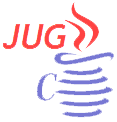 Project site:
https://github.com/jugchennai/scalafx.g8


Created by JUGChennai
70
?
And is most like
which Anime?
(or Manga)
71
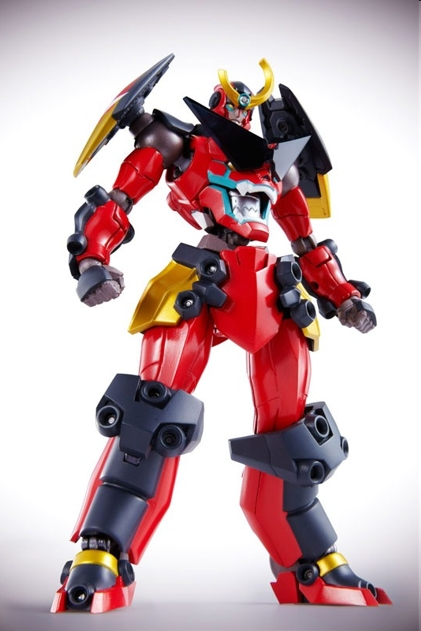 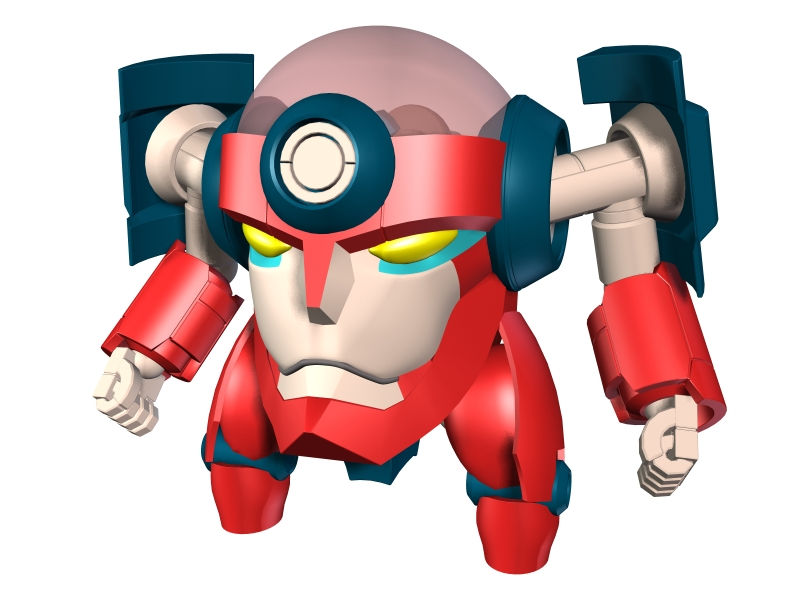 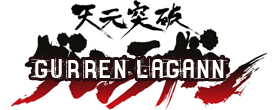 72
[Speaker Notes: When you keep adding new features, you get…]
JavaFX With Visage
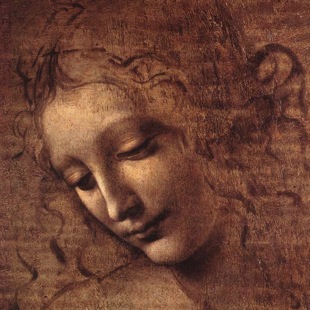 73
About Project Visage
“Visage is a domain specific language (DSL) designed for the express purpose of writing user interfaces.”
Visage project goals:
Compile to JavaFX Java APIs
Evolve the Language (Annotations, Maps, etc.)
Support Other Toolkits

Come join the team!
For more info: http://visage-lang.org/
74
Java vs. Visage DSL
public class VanishingCircles extends Application {

  public static void main(String[] args) {
    Application.launch(args);
  }
  
  @Override
  public void start(Stage primaryStage) {
    primaryStage.setTitle("Vanishing Circles");
    Group root = new Group();
    Scene scene = new Scene(root, 800, 600, Color.BLACK);
    List<Circle> circles = new ArrayList<Circle>();
    for (int i = 0; i < 50; i++) {
      final Circle circle = new Circle(150);
      circle.setCenterX(Math.random() * 800);
      circle.setCenterY(Math.random() * 600);
      circle.setFill(new Color(Math.random(), Math.random(), Math.random(), .2));
      circle.setEffect(new BoxBlur(10, 10, 3));
      circle.addEventHandler(MouseEvent.MOUSE_CLICKED, new EventHandler<MouseEvent>() {
        public void handle(MouseEvent t) {
          KeyValue collapse = new KeyValue(circle.radiusProperty(), 0);
          new Timeline(new KeyFrame(Duration.seconds(3), collapse)).play();
        }
      });
      circle.setStroke(Color.WHITE);
      circle.strokeWidthProperty().bind(Bindings.when(circle.hoverProperty())
        .then(4)
        .otherwise(0));
      circles.add(circle);
    }
    root.getChildren().addAll(circles);
    primaryStage.setScene(scene);
    primaryStage.show();
    
    Timeline moveCircles = new Timeline();
    for (Circle circle : circles) {
      KeyValue moveX = new KeyValue(circle.centerXProperty(), Math.random() * 800);
      KeyValue moveY = new KeyValue(circle.centerYProperty(), Math.random() * 600);
      moveCircles.getKeyFrames().add(new KeyFrame(Duration.seconds(40), moveX, moveY));
    }
    moveCircles.play();
  }
}
var circles:Circle[];
Stage {
  title: "Vanishing Circles"
  Scene {
    width: 800
    height: 600
    fill: BLACK
    Group {
      circles = for (i in [1..50]) {
        def c:Circle = Circle {
          centerX: random() * 800
          centerY: random() * 600
          radius: 150
          fill: color(random(), random(), random(), .2)
          effect: BoxBlur {
            height: 10
            width: 10
            iterations: 3
          }
          stroke: WHITE
          strokeWidth: bind if (c.hover) 5 else 0
          onMouseClicked: function(e) {
            Timeline {at (3s) {c.radius => 0}}.play()
          }
        }
      }
    }
  }
}

Timeline {
  for (circle in circles) at (40s) {
    circle.centerX => random() * 800;
    circle.centerY => random() * 600
  }
}.play()
40 Lines
1299 Characters
35 Lines
487 Characters
75
[Speaker Notes: Stage.add??]
How about JavaFX on…  Visage
Stage {
  title: "Vanishing Circles"
  scene: Scene {
    width: 800
    height: 600
    fill: BLACK
    content: Group {
      circles = for (i in [1..50]) {
        Circle {
          centerX: random() * 800
          centerY: random() * 600
        }
      }
    }
  }
}
76
How about JavaFX on…  Visage
Stage {
  title: "Vanishing Circles"
  scene: Scene {
    width: 800
    height: 600
    fill: BLACK
    content: Group {
      circles = for (i in [1..50]) {
        Circle {
          centerX: random() * 800
          centerY: random() * 600
        }
      }
    }
  }
}
77
How about JavaFX on…  Visage
Stage {
  title: "Vanishing Circles"
  Scene {
    width: 800
    height: 600
    fill: BLACK
    Group {
      circles = for (i in [1..50]) {
        Circle {
          centerX: random() * 800
          centerY: random() * 600
        }
      }
    }
  }
}
78
Visage is JavaFX Script++
Default Parameters
New Literal Syntax For:
Angles – 35deg, 4rad, 1turn
Colors – #DDCCBB, #AA33AA|CC
Lengths – 5px, 2pt, 3in, 4sp
Null-check Dereference
var width = rect.!width
Built-in Bindable Maps (coming soon!)
var fruitMap = ["red" : apple, "yellow" : banana]
var fruit = bind fruitMap["red"]
79
Visage and JavaFX 2.0 are made for each other…
Enhanced Binding
Retains lazy evaluation properties with additional expressive power
Integrated Collections
Sequences and Maps automatically convert between JavaFX Observable Lists/Maps
Built-in Animation Syntax
Ties into JavaFX animation subsystem
Provides consistent, clean APIs
80
?
And is most like
which Anime?
(or Manga)
81
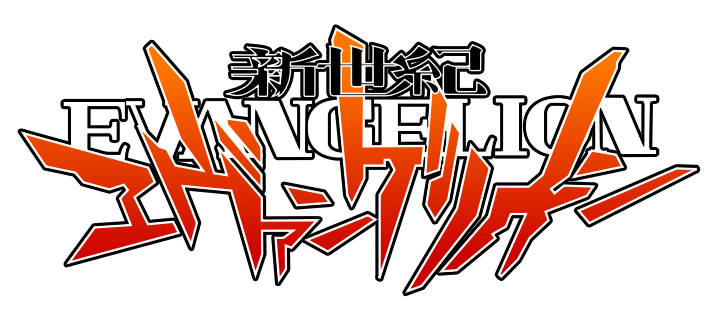 82
[Speaker Notes: An Anime that cares about UI design!]
Other JVM Languages to Try
Gosu
Up and coming language created at GuideWire
Easy to enhance libraries and create DSLs
Mirah
Invented by Charles Nutter
Local Type Inference, Static and Dynamic Typing
Fantom
Created by Brian and Andy Frank
Portable to Java and .NET
Local Type Inference, Static and Dynamic Typing
Did We Forget Something?
83
JavaFX With JRuby
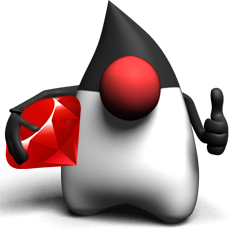 Why JRuby?
Full implementation of Ruby
Direct access to Java APIs
Dynamic Typing
Closures
‘Closure conversion’ for interfaces

Ruby is made in Japan!
Yukihiro Matsumoto
松本行弘 (まつもとゆきひろ)
Java vs. JRubyFX DSL
public class VanishingCircles extends Application {

  public static void main(String[] args) {
    Application.launch(args);
  }
  
  @Override
  public void start(Stage primaryStage) {
    primaryStage.setTitle("Vanishing Circles");
    Group root = new Group();
    Scene scene = new Scene(root, 800, 600, Color.BLACK);
    List<Circle> circles = new ArrayList<Circle>();
    for (int i = 0; i < 50; i++) {
      final Circle circle = new Circle(150);
      circle.setCenterX(Math.random() * 800);
      circle.setCenterY(Math.random() * 600);
      circle.setFill(new Color(Math.random(), Math.random(), Math.random(), .2));
      circle.setEffect(new BoxBlur(10, 10, 3));
      circle.addEventHandler(MouseEvent.MOUSE_CLICKED, new EventHandler<MouseEvent>() {
        public void handle(MouseEvent t) {
          KeyValue collapse = new KeyValue(circle.radiusProperty(), 0);
          new Timeline(new KeyFrame(Duration.seconds(3), collapse)).play();
        }
      });
      circle.setStroke(Color.WHITE);
      circle.strokeWidthProperty().bind(Bindings.when(circle.hoverProperty())
        .then(4)
        .otherwise(0));
      circles.add(circle);
    }
    root.getChildren().addAll(circles);
    primaryStage.setScene(scene);
    primaryStage.show();
    
    Timeline moveCircles = new Timeline();
    for (Circle circle : circles) {
      KeyValue moveX = new KeyValue(circle.centerXProperty(), Math.random() * 800);
      KeyValue moveY = new KeyValue(circle.centerYProperty(), Math.random() * 600);
      moveCircles.getKeyFrames().add(new KeyFrame(Duration.seconds(40), moveX, moveY));
    }
    moveCircles.play();
  }
}
class VanishingCircles < JRubyFX::Application
  def start(stage)
    with(stage, title: "Vanishing Circles", x: 105, y: 140) do
      layout_scene(800, 600, :black) do
        group() do
          50.times() do
            circle(centerX: Random.rand(800), centerY: Random.rand(600), radius: 150, stroke: :white, strokeWidth: 0, fill: Color.rgb(Random.rand(255), Random.rand(255), Random.rand(255), 0.2)) do
              center_x = centerXProperty
              center_y = centerYProperty
              radius = radiusProperty
              stroke_width = strokeWidthProperty
              hoverProperty.add_change_listener do
                stroke_width.set(hoverProperty.get() ? 4 : 0)
              end
              set_on_mouse_clicked do
                timeline() do
                  animate radius, 0.sec => 3.sec, 150 => 0
                end.play
              end
              effect box_blur(width: 10, height: 10, iterations: 3)

              timeline(cycle_count: :indefinite, auto_reverse: true) do
                animate center_x, 0.sec => 40.sec, center_x.get() => Random.rand(800)
                animate center_y, 0.sec => 40.sec, center_y.get() => Random.rand(600)
              end.play
            end
          end
        end
      end
      show
    end
  end
end
40 Lines
1299 Characters
33 Lines
842 Characters
86
[Speaker Notes: Stage.add??]
How about JavaFX on…  JRubyFX
class VanishingCircles < JRubyFX::Application
  def start(stage)
    with(stage, title: "Vanishing Circles", x: 105, y: 140) do
      layout_scene(800, 600, :black) do
        group() do
          50.times() do
            circle(centerX: Random.rand(800), centerY: Random.rand(600),
                   radius: 150, stroke: :white, strokeWidth: 0,
                   fill: Color.rgb(Random.rand(255), Random.rand(255), 
                   Random.rand(255), 0.2)) do
              effect box_blur(width: 10, height: 10, iterations: 3)

            end
          end
        end
      end
      show
    end
  end
end
87
?
And is most like
which Anime?
(or Manga)
88
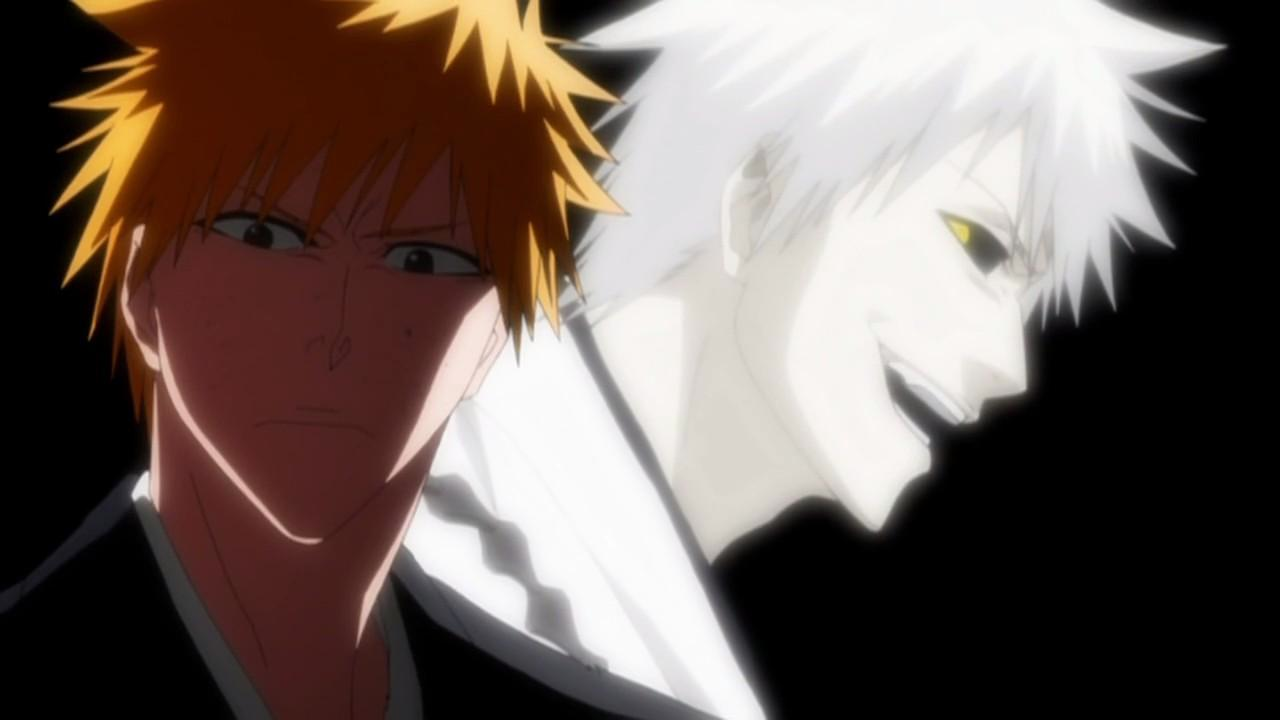 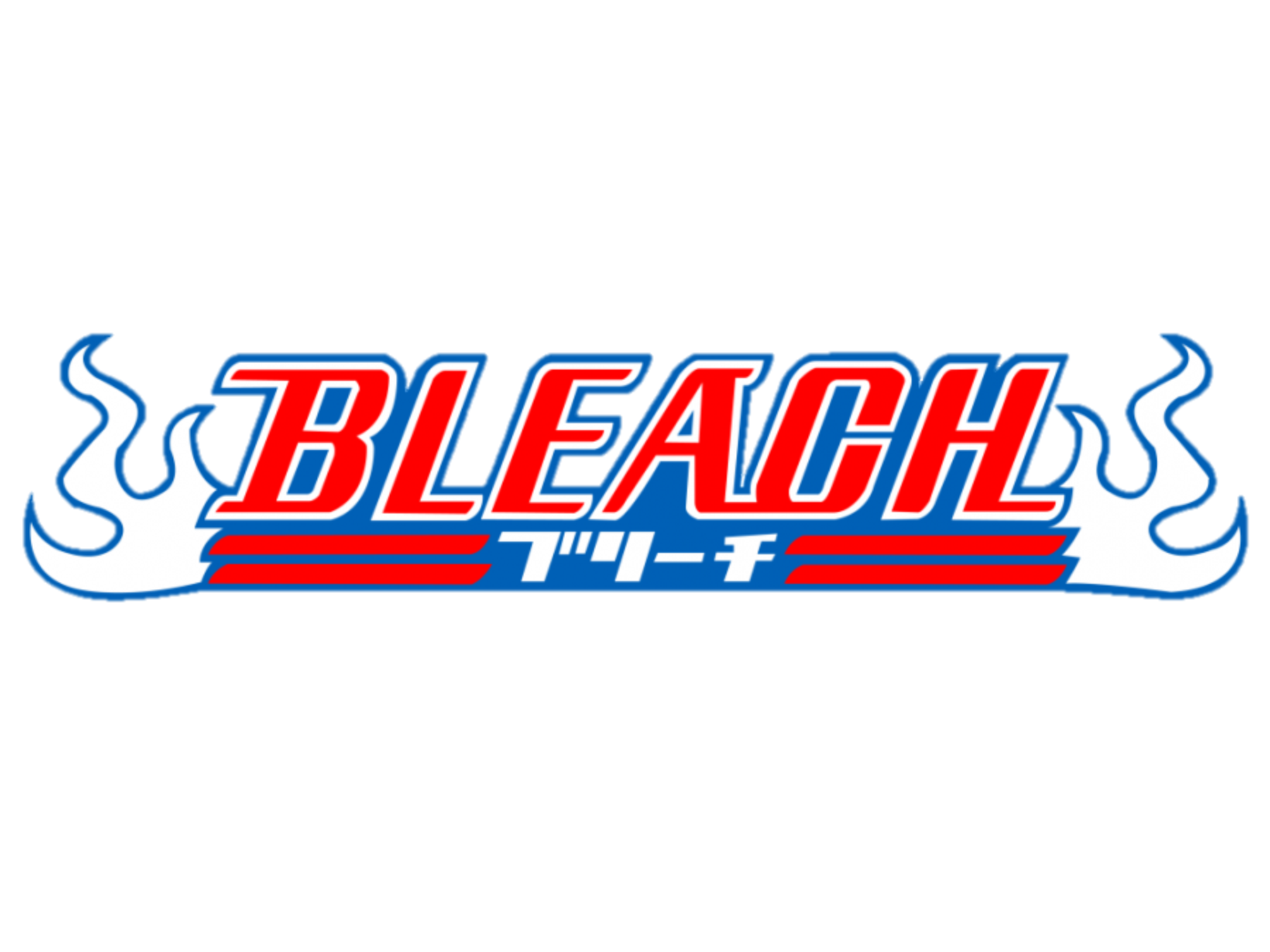 89
[Speaker Notes: So which Ichigo is Ruby and JRuby?  You guess.  ]
Conclusion
You can write JavaFX applications in pure Java
JavaFX is also usable in alternate languages
You can get improved support using DSL libraries
GroovyFX
ScalaFX
JRubyFX!!!
Or a dedicated UI JVM Language
Visage
Contribute!
GroovyFX:
http://groovyfx.org

ScalaFX:
http://scalafx.org

Visage:
http://visage-lang.org

JRubyFX:
https://github.com/jruby/jrubyfx
91
Stephen Chin
stephen.chin@oracle.com
tweet: @steveonjava
Thanks to Dean Iverson, Jonathan Giles, and Angela Caicedo for help preparing this talk
92